Урок  математикиво 2 классетема « Сотня»учебник Петерсон Л.Г
Учитель Ищенко В.И.
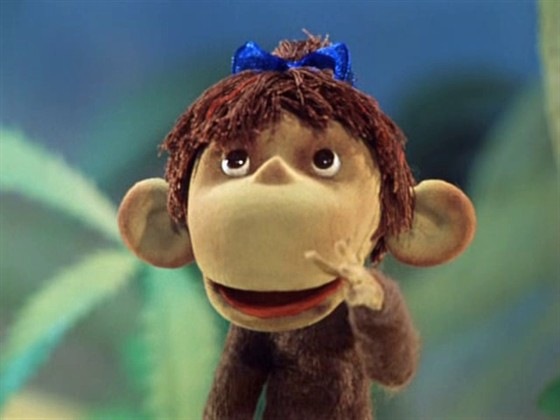 5  + 43 = 48
     72 -  20 = 52
     39 -  5  =  34
     61  + 4  =  65
     36   +  2  =  38
      72  + 5   = 77
Давайте подумаем!
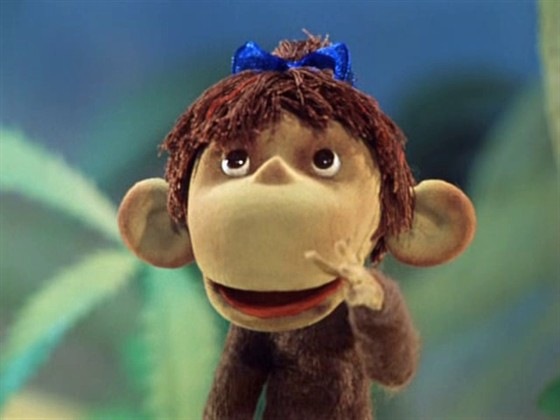 Что это ?
У Лены 7 красных шаров , а синих на 3 больше.
     Сколько  синих шаров?
     Сколько всего шаров ?
Тема урока : СОТНИ
Вопросы от мудреца
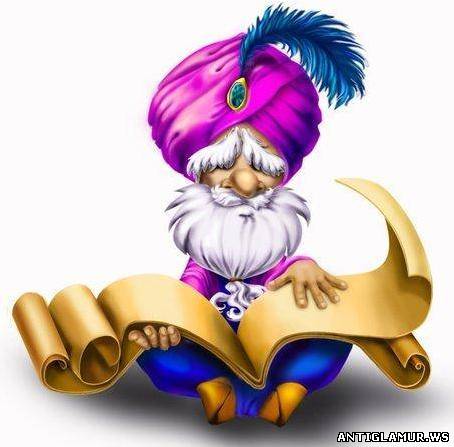 Из чего состоит сотня ?

Как считать сотнями ?

Как правильно называть сотни?
Считаем сотни на моделях
+                                   =





                              +                       =
Как получили 100 ?
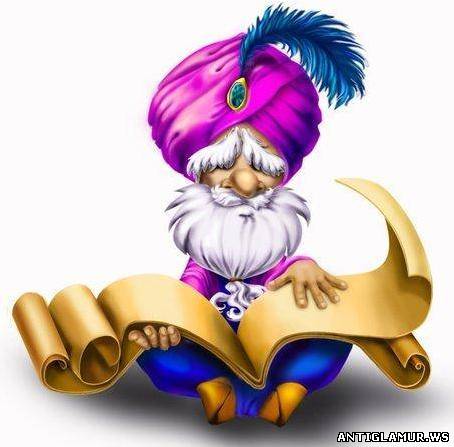 90  + 10  = 100

99 + 1 = 100
Считаем сотни(рефлексия)
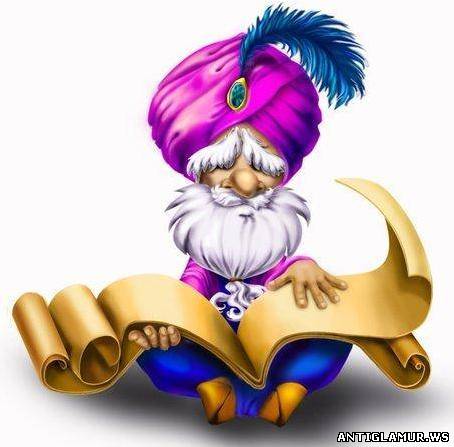 1с +2с = 3с
6с – 4с = 2с
5с – 1с = 4с
7с + 2с = 9с
Задача
?
2 п
1 п
2 сотни
? + 3 сотни
Итог урока
Сотнями можно …
Я думаю, что «сотня»- это…
Сотни состоят  из…
Молодцы!